Анкета у Земунској гимназинји
Шта знамо о Милеви Марић?
Питања у анкети:
1.Милева Марић је рођена у
Новом Саду                  Тителу                Цириху               Бечу                         Сомбору
 
2.Рођена је 
1885. године             1895. године           1905. године       1875. године          1900. Године
 
3.Да ли је студирала на Швајцарском политехничком институту у Цириху?
      Да             Не
 
4.Шта је студирала?
Математику                     Физику                     Математику и физику   
 
5.Које године је умрла?
1920. године        1948. године          1958. године            1940. године              1950. године.
Резултати анкете
(тачни одговори на постављена питања)
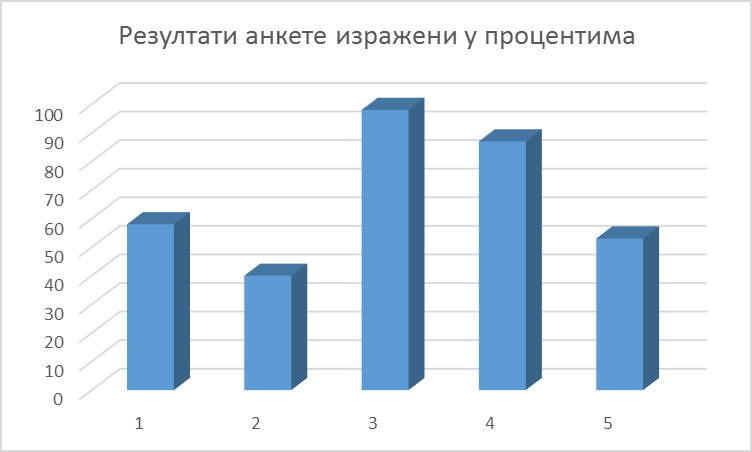